Lesson Improvement and School Reform through Action Research in Canada
9th November, 2013
13:00-17:30
Mejiro Campus at JWU, Tokyo

Jackie Delong
The World
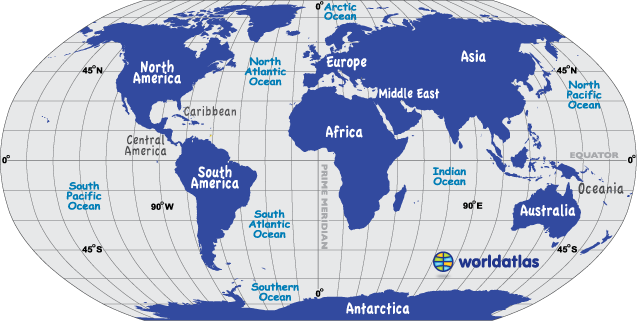 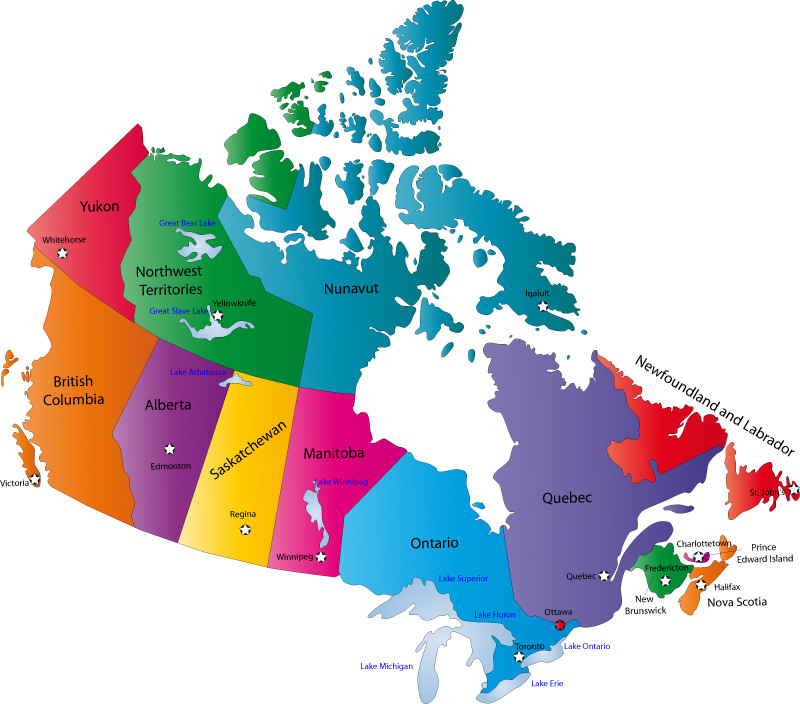 Ontario
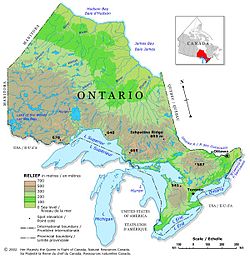 A Living-Theory Action Research Methodology
Say what you want to improve.
Produce an action-plan on how you are going to improve it.
Act on your plan and gather the data you need to judge the effectiveness of your actions.
Judge your effectiveness (Evaluation).
Modify what you want to improve, modify your plan and modify your actions in response to your evaluations.
Produce a description and explanation for your own professional learning and test the validity of your explanation with others.
Energy-Flowing Values
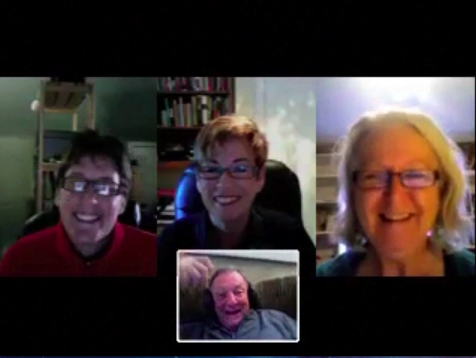 Elementary Student Action Research
High School Student Action Research
Democratic evaluation for students and teachers in a Culture of Inquiry
Cathy’s Democratic Evaluation
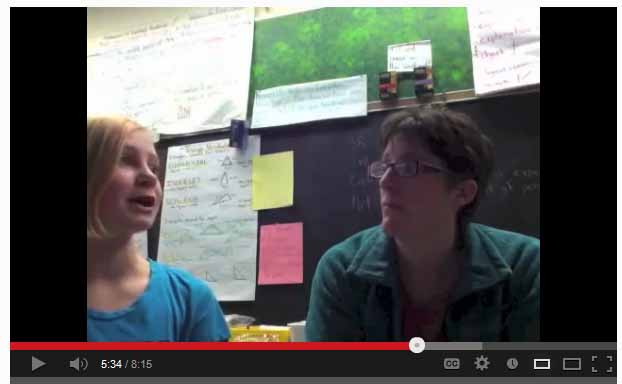 Action research as sustained, self-directed professional learning
Action Research: Influencing Systems
Action Research:Influencing Systems
Teachers share their learning in a culture of inquiry
Will you join me in Action Research?
http://www.spanglefish.com/actionresearchcanada/

Arigato